2D into 3DReinterpreting Famous Artworks from History
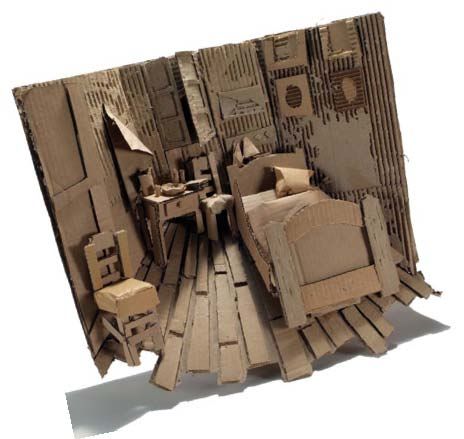 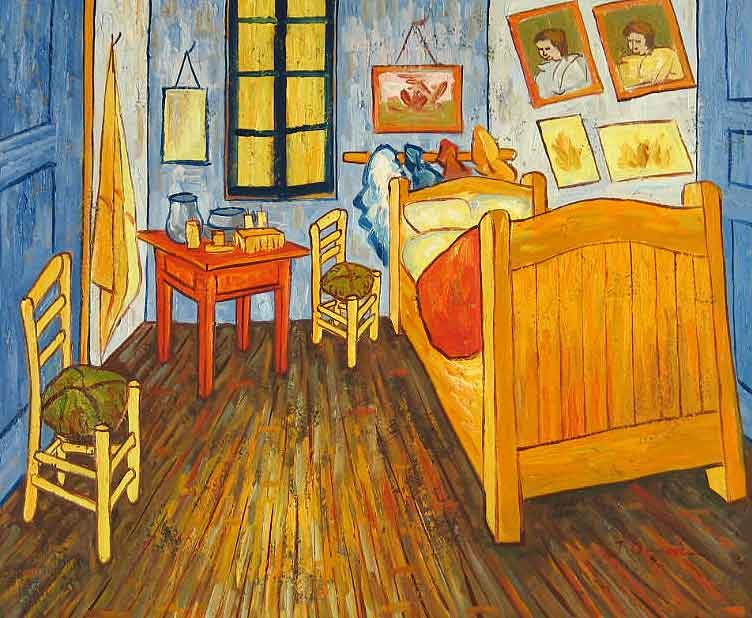 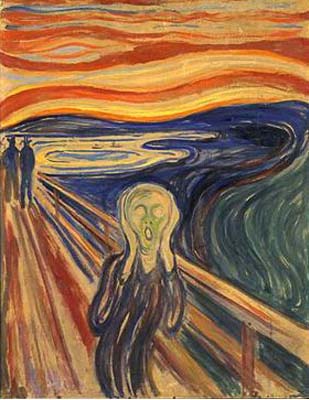 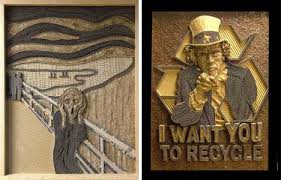 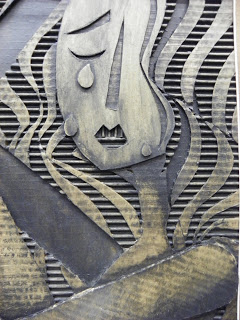 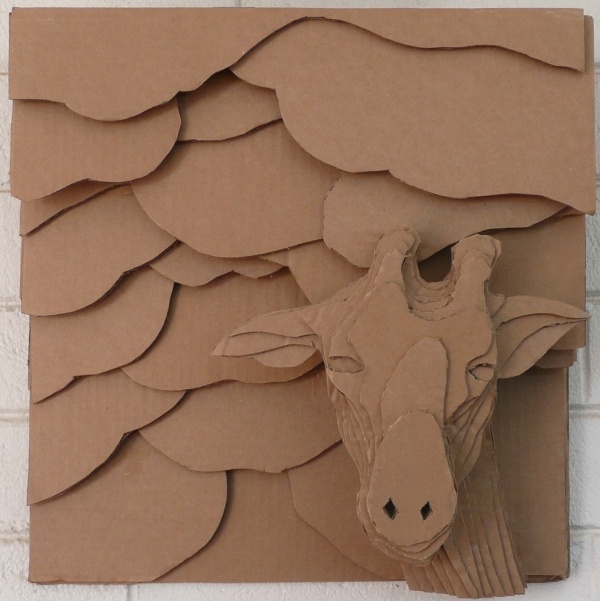 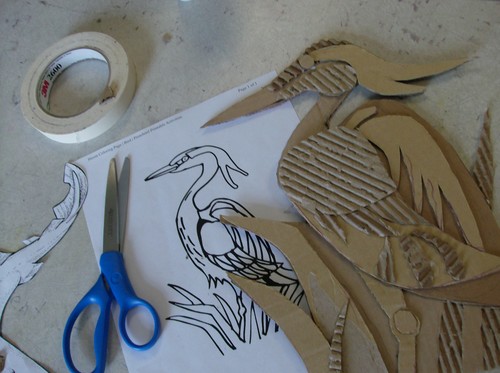 Vocabulary
Foreground: the part of a view that is nearest to the observer, especially in a picture or photograph. the part of a composition that appears closest to the viewer. 
Middle ground: the part of a composition between the foreground and background. 
Background: the part of a composition that appears to be farthest from the viewer.
Relief SculptureTo create a sculpture in relief is to give the impression that the sculpted material has been raised above the background plane
Bas relief (Low relief):  the sculpture projects only slightly from the background surface
High relief: the sculpture projects at least half or more of its natural circumference from the background, and may in parts be wholly disengaged from the ground, almost becoming sculpture in the round.
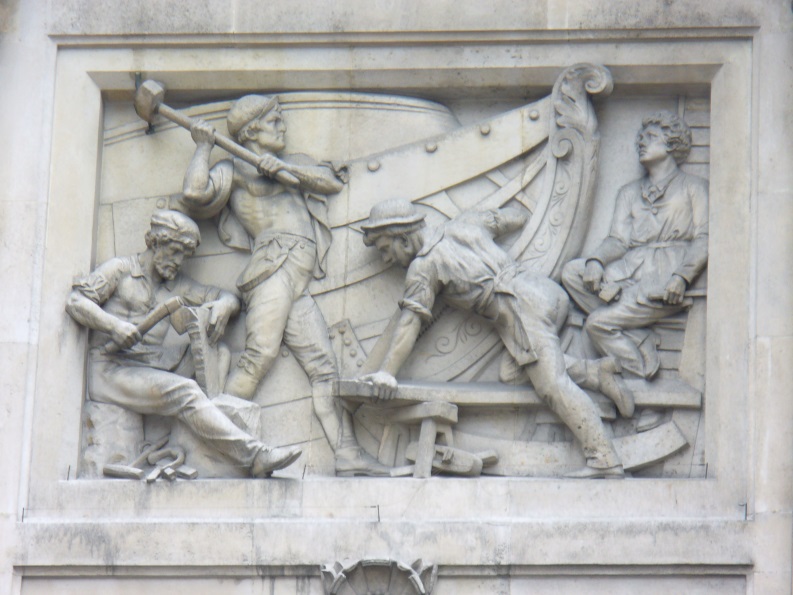 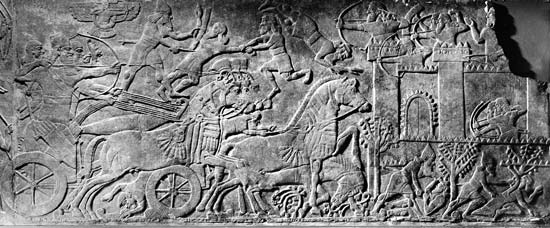 Texture: A term describing the surface quality of an artwork that can be seen and felt. 		Textures can be rough or smooth, soft or hard. 
Depth: The apparent distance from front to back or near to far in an artwork. 
When depth refers to an object's smallest dimension, then this distance can also be called its thickness. 
When an object or space is principally viewed from above, its depth can also be its height. 
If an objects' depth is its greatest dimension, then this distance can also be called its length. 
Space: The term defining the area between and around objects. 
The space around objects is often called negative space; negative space has shape. 
Space can also refer to the feeling of depth.